Learning map – Welcome to my home!
Stage 3
NSW Department of Education
Learning map – Welcome to my home!
Stage 3
3. Where in the home?
4. Describe the room
2. Objects in a home
1. Rooms
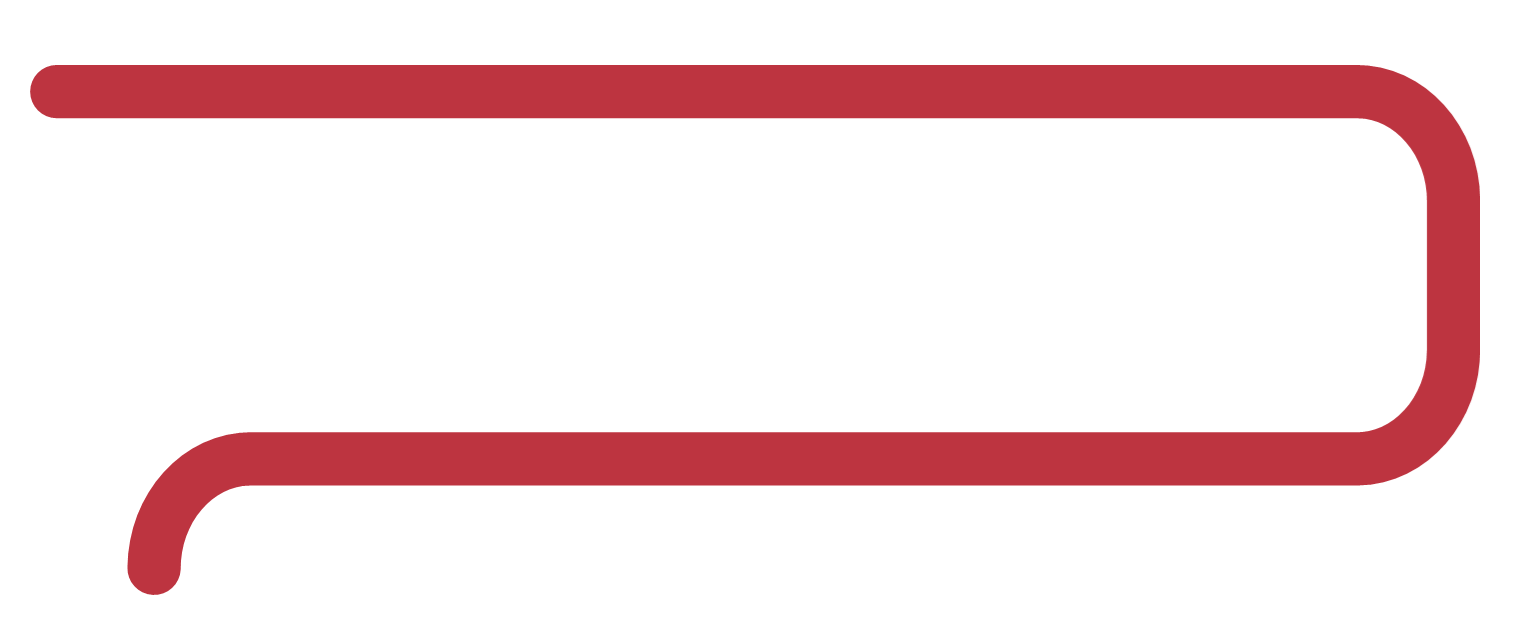 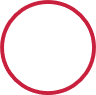 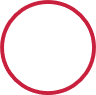 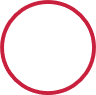 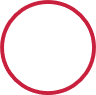 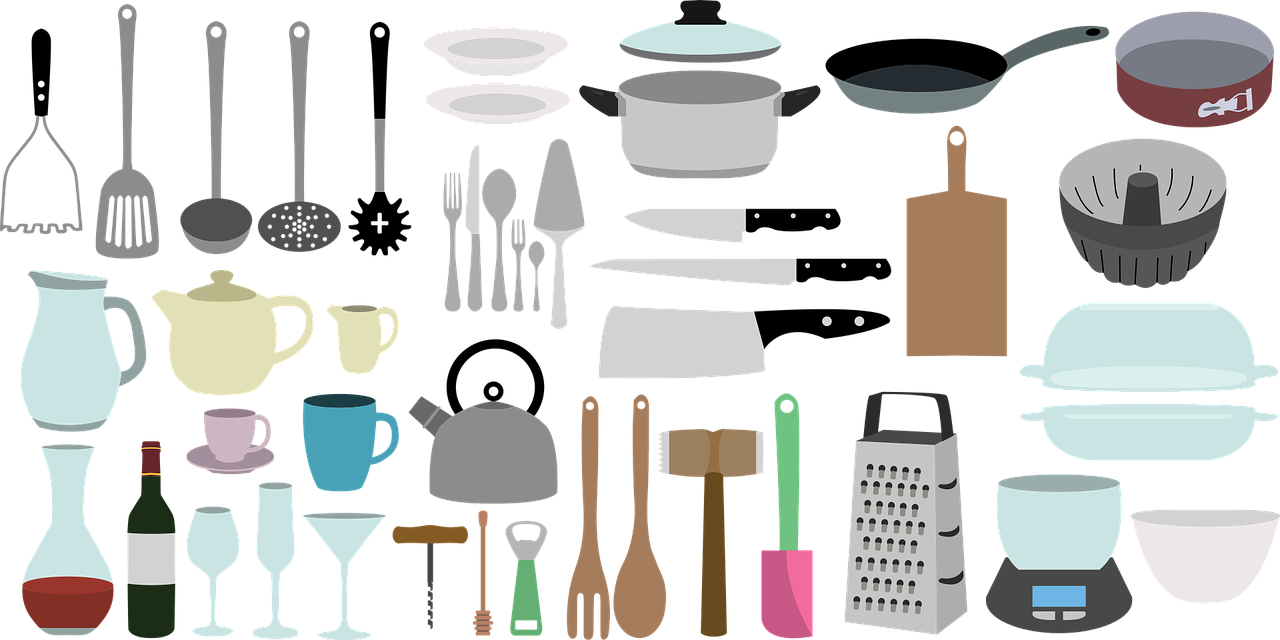 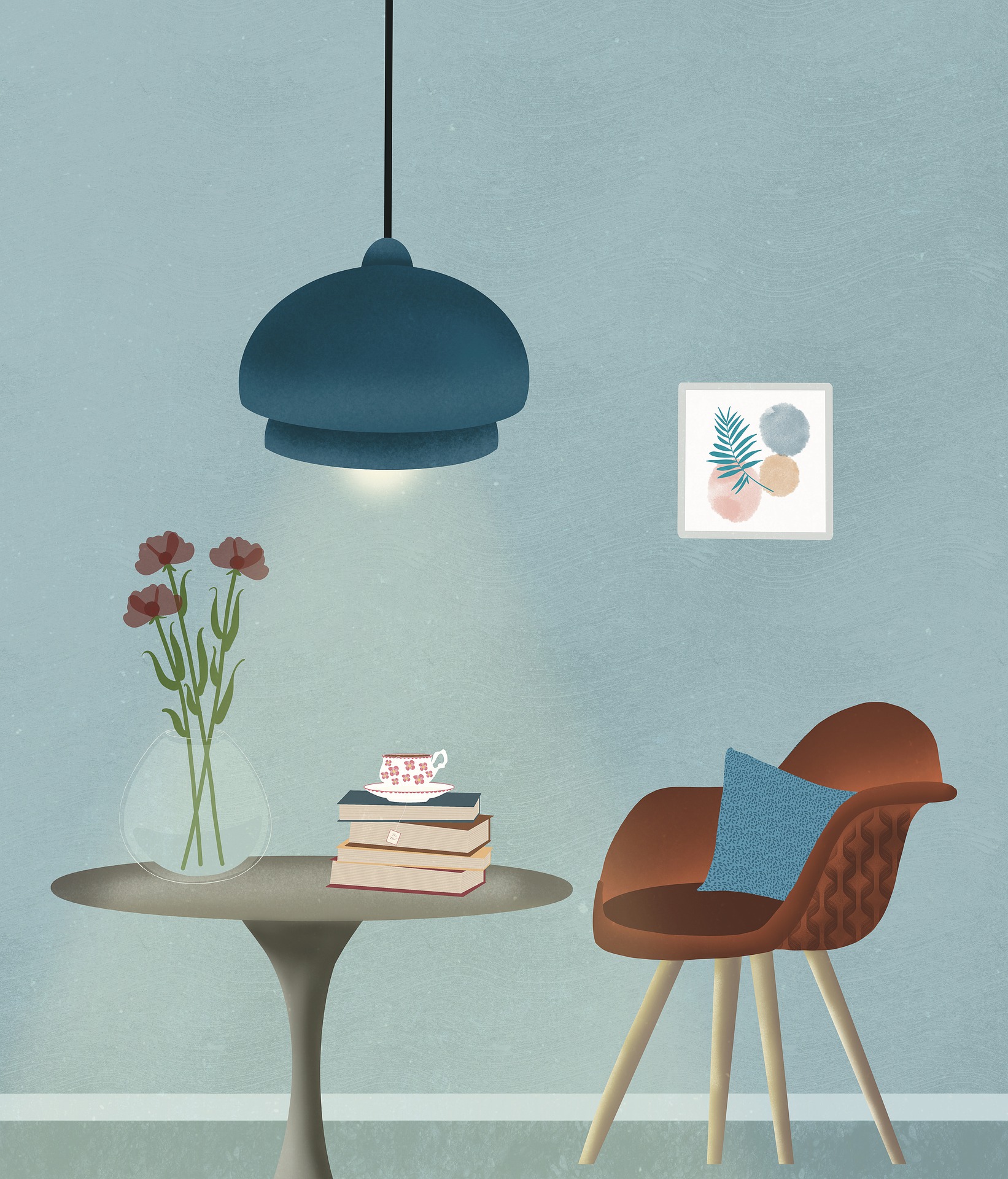 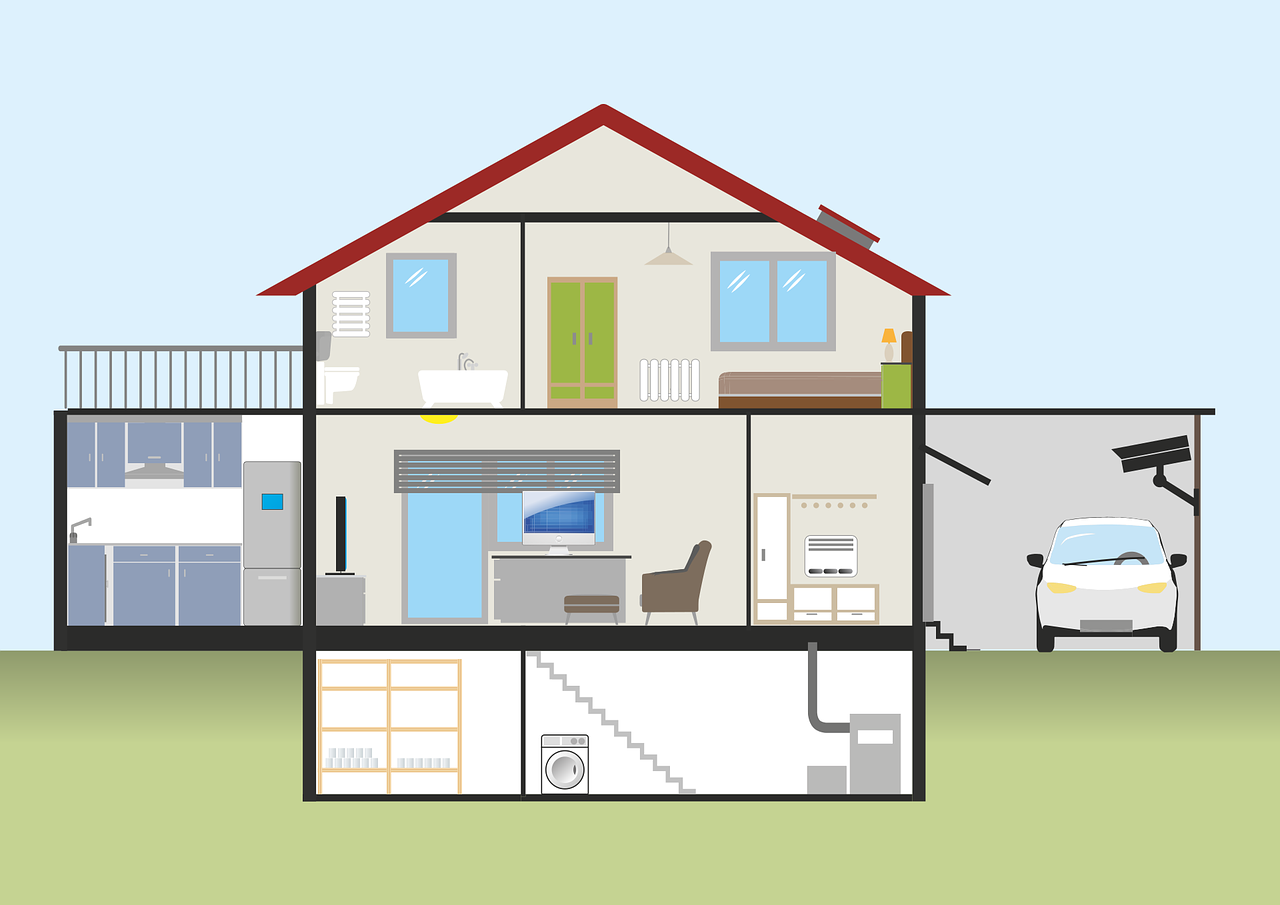 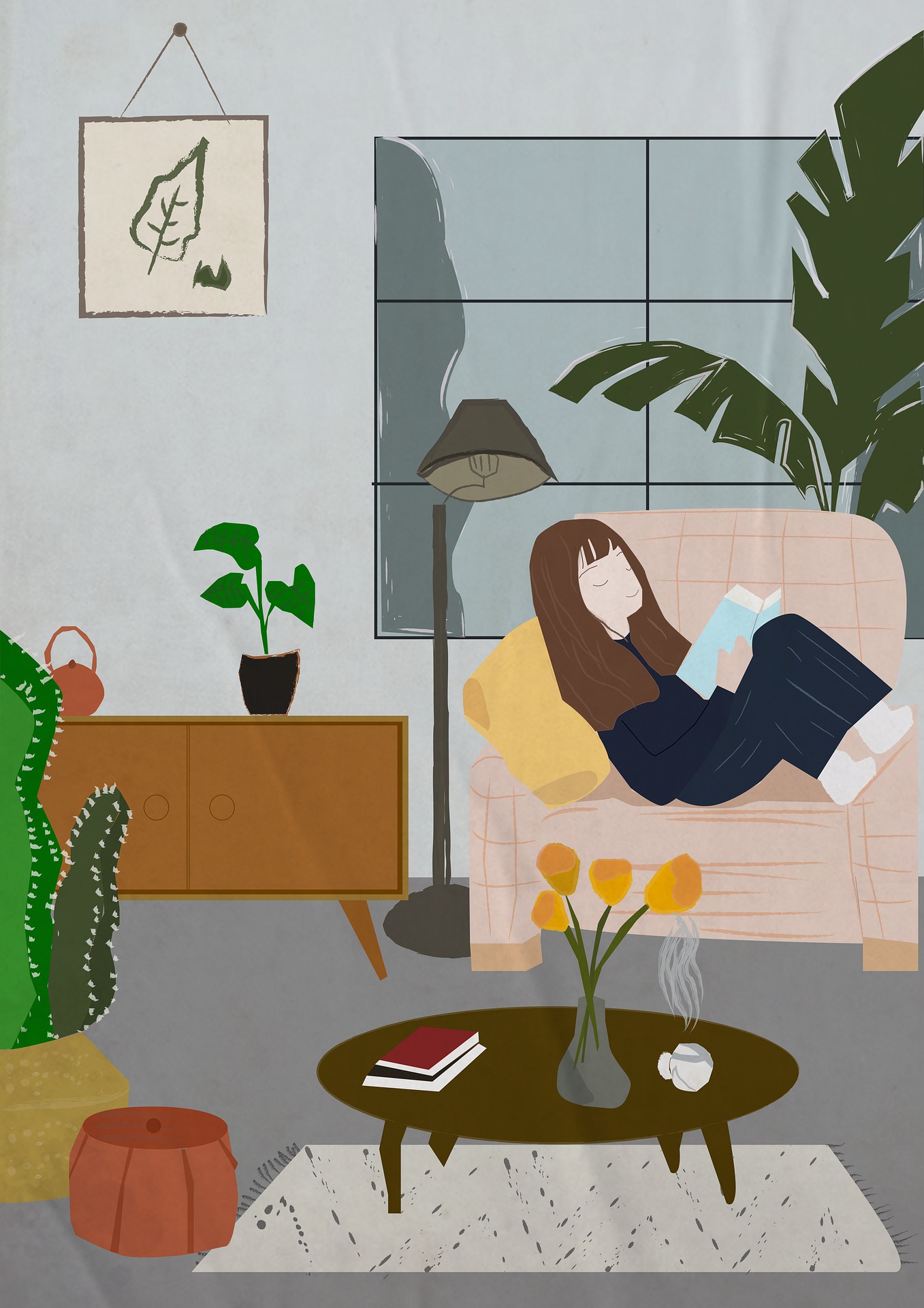 5. Assessment criteria and practice task
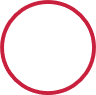 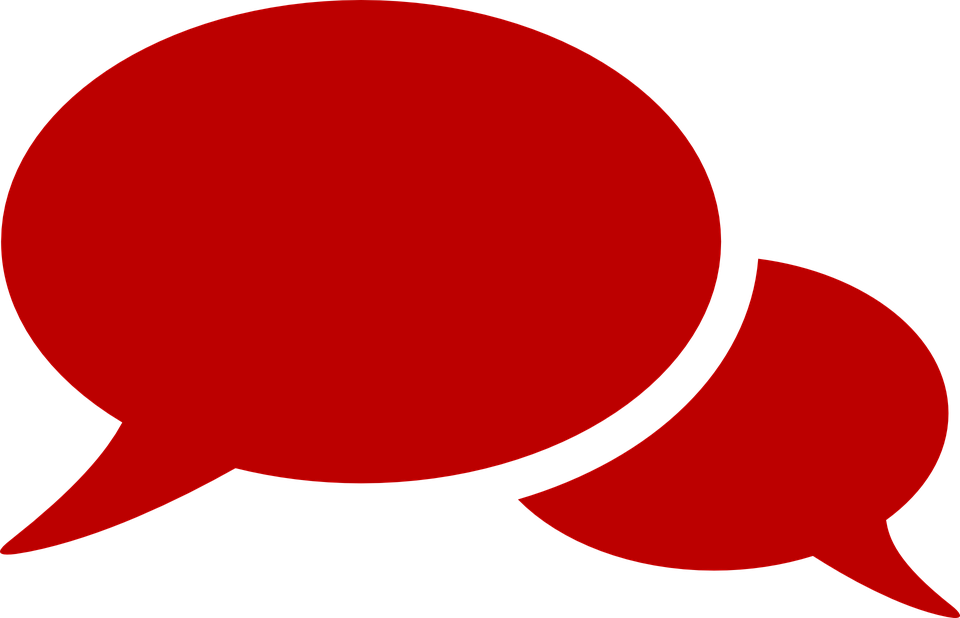 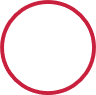 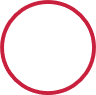 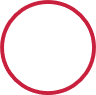 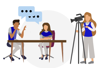 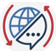 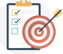 7. Feedback and goal setting
6. Task
8. Language review
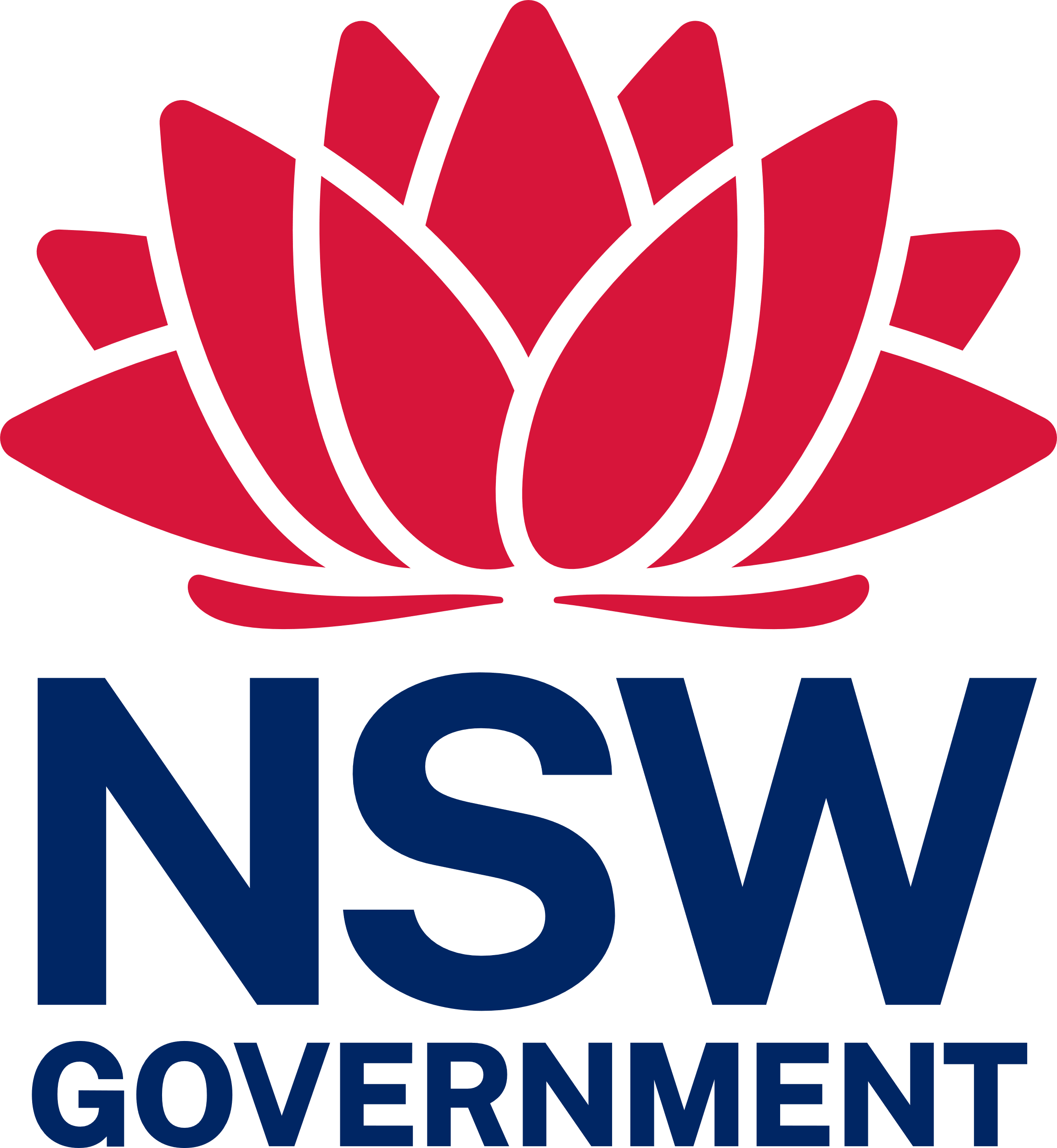 © State of New South Wales (Department of Education) 2023